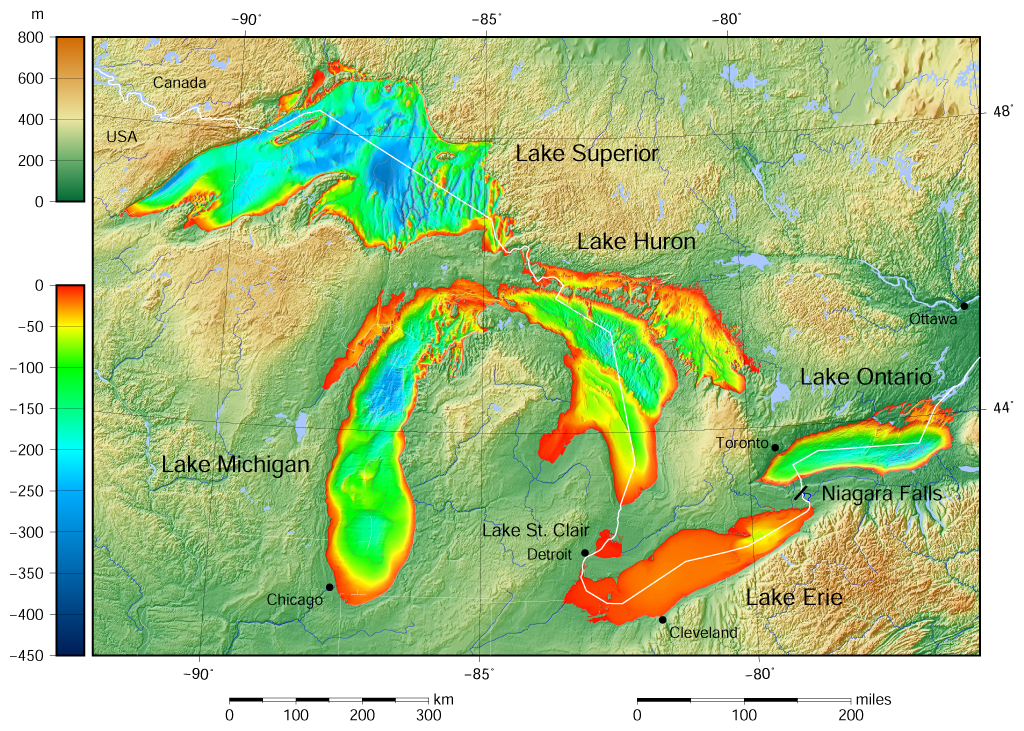 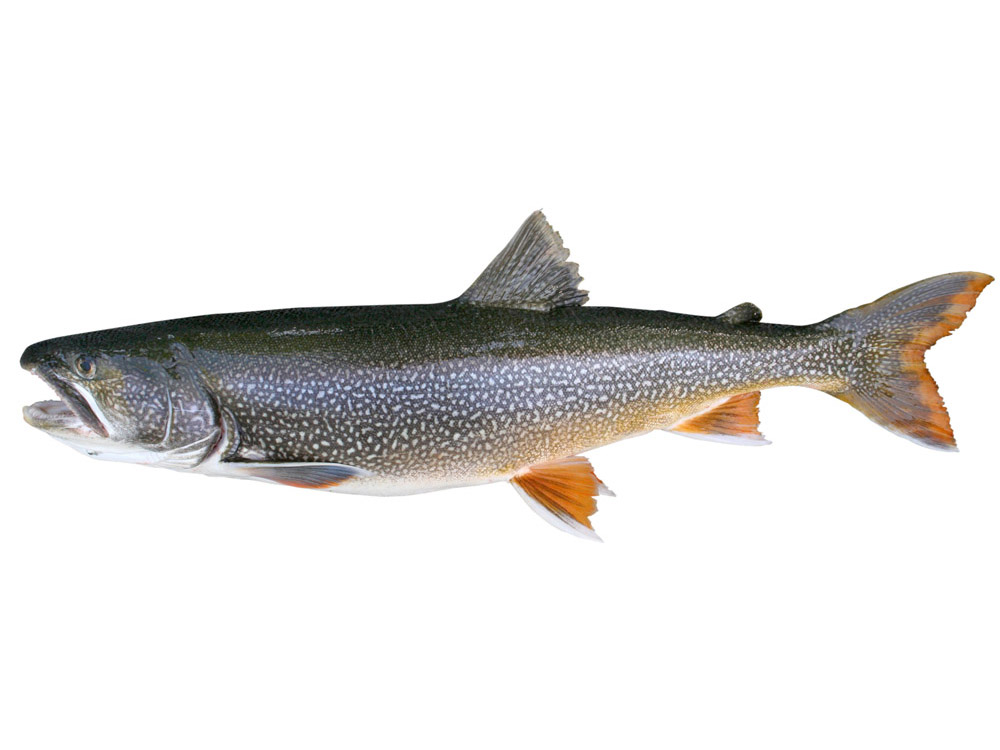 Lake trout   Salvelinus namaycush
Native to the Great Lakes
Sea lamprey   Petromyzon marinus
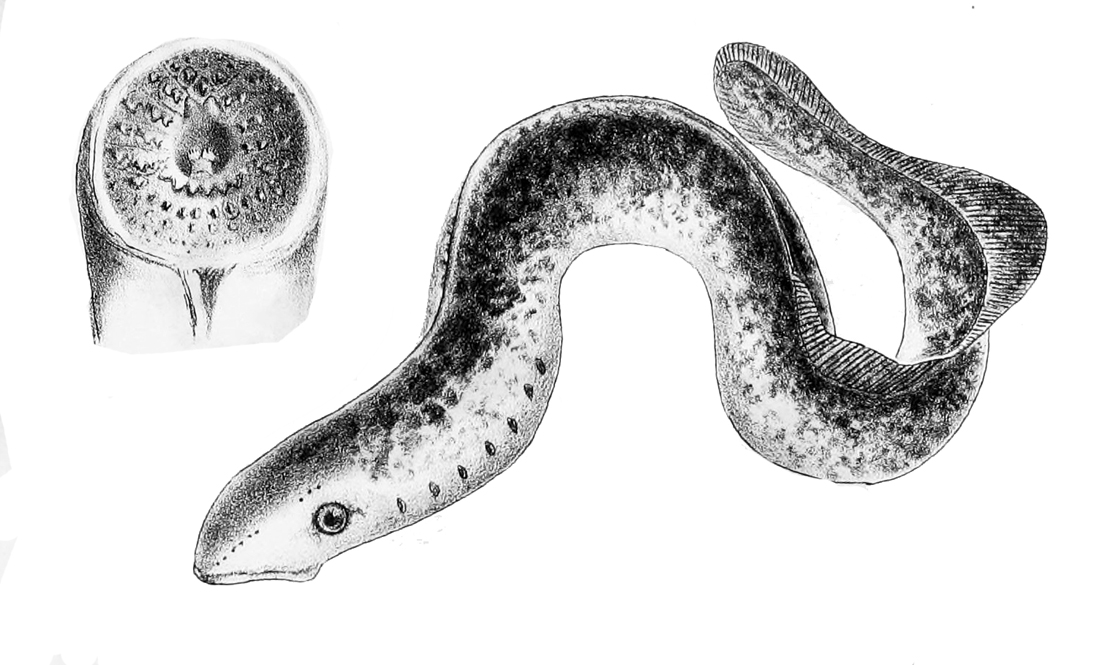 Native to the Atlantic and Saint Lawrence River
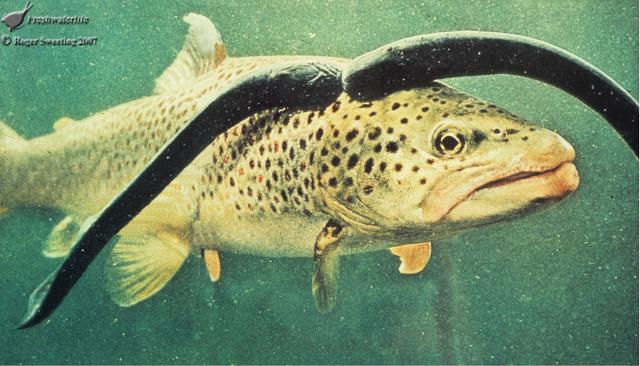 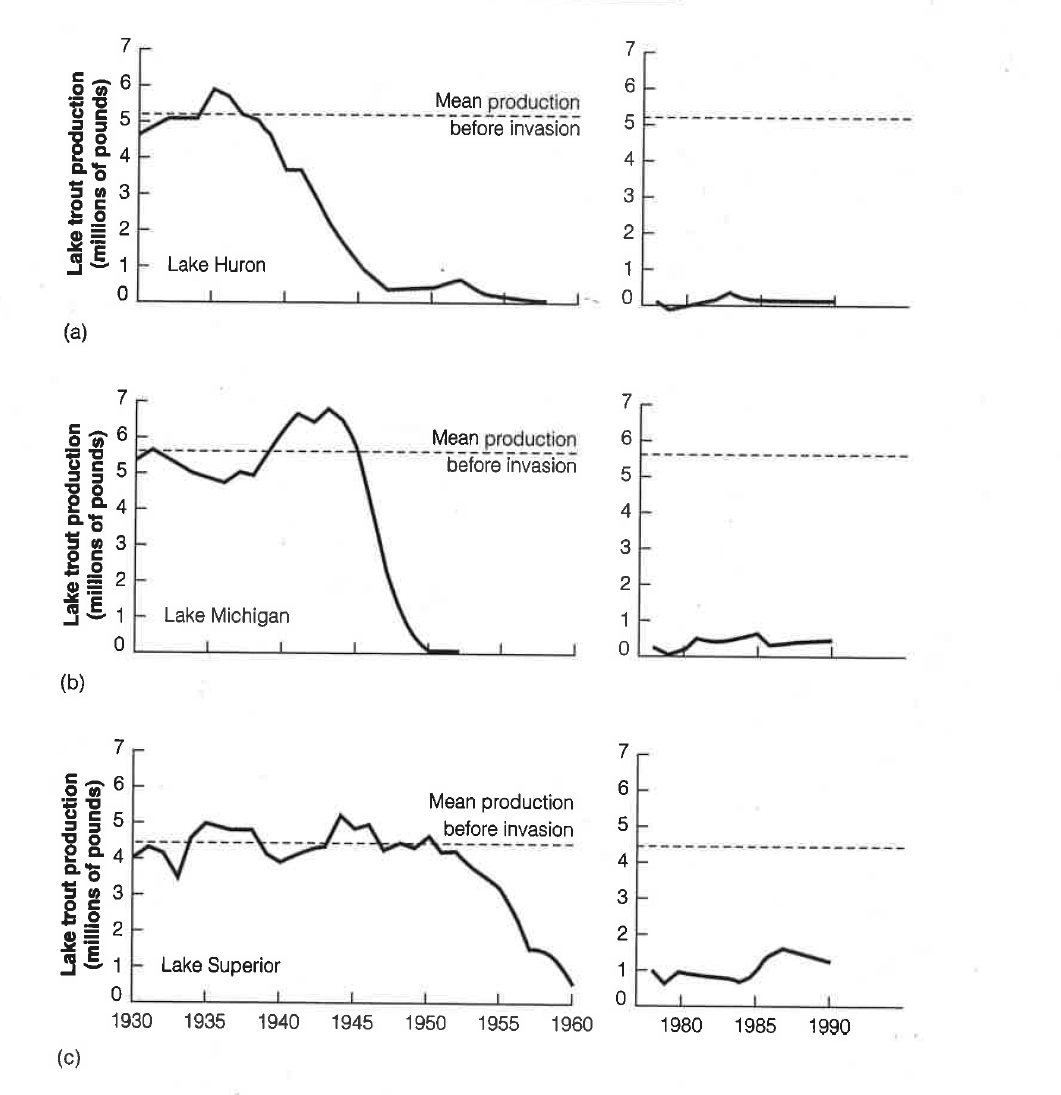